Романтизм как литературное направление.ХІХ век – расцвет романтизма в западноевропейском искусстве.
Учитель русского языка и литературы
Болгарина Ирина Святославовна
Мировой литературный процесс как смена творческих методов
Метод (художественный) – 
 совокупность основных принципов
 создания художественной действительности
Назовите:
 эстетические принципы изученных литературных направлений;
 выдающихся представителей и их произведения
Проблемный вопрос
Как вы понимаете слова «романтик», «романтизм»?
Романтизм возник во время, когда Европа переживала сильное потрясение и глубокое разочарование…
Романтизм – это не стиль, не живописная манера,а определенный эмоциональный настрой. Ш Бодлер
Проявление романтизма в разных видах искусства
Особенности литературы романтизма
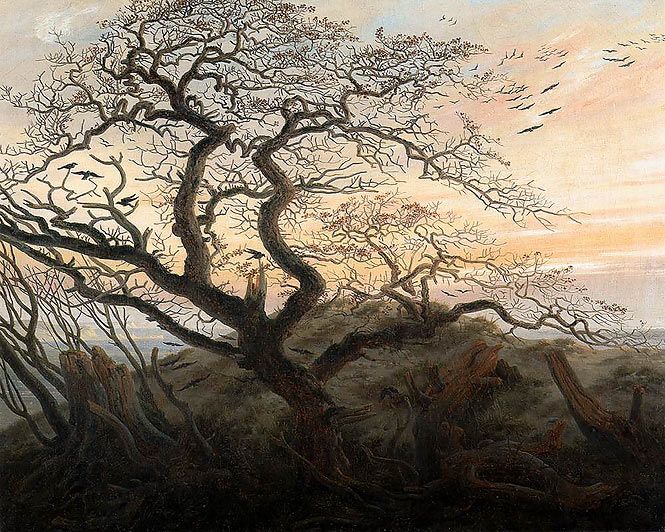 Интерес к  народному искусству (сказки, песни, легенды)
Утверждение духовной самобытности и неповторимости каждого человека
Культ воображения, фантазии, чувств
Культ природы
Протест против мира наживы, эгоизма, лицемерия, сочувствие
Типичный романтический герой – мечтатель, идеалист, переживший разочарования, путешественник, изгнанник
Главная черта романтизма – необычные герои в необычных обстоятельствах
Культ индивидуализма (искусство как способ выражения собственного «Я»)
«Дерево с воронами»
Каспар Давид  Фридрих
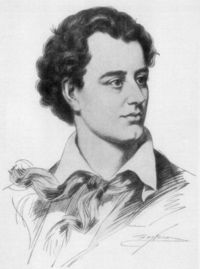 Джордж Гордон Байрон
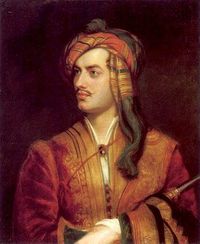 Создал тип «байронического» рефлексирующего героя: разочарованный мятежный индивидуалист, одинокий, не понятый людьми страдалец, бросающий вызов всему миропорядку и Богу (сила богоборческих настроений определила пафос «Манфреда» и «Каина»), трагически переживающий разлад с миром и собственную раздвоенность. «Тоски язвительная сила» побуждает этот персонаж к бунтарству, попыткам радикально изменить собственную духовную сущность, но чувство своей ненужности на земле остается непреодоленным.
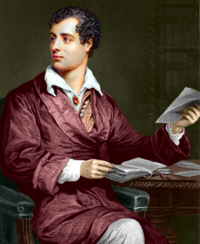 Творчество Байрона, явившееся важным этапом в духовном развитии европейского общества и литературы, породило явление байронизма (нач. 19 в.), в т. ч. «русского».
 Сходство, а нередко спор с поэмами Байрона распознается в творчестве многих его современников (в «Цыганах»  А. С. Пушкина, в «Герое нашего времени» М. Ю. Лермонтова, у А. Мицкевича).
Вальтер Скотт – английский романист
В литературе романтизма вместе со стремлением к философской универсальности возникло чувство историзма. Оно проявилось не только в том, что изменилось понимание личности, но и в том, что история общества стала одной из постоянных тем этого этапа. В романах В. Скотта жизнь государства впервые соединилась с жизнью персонажа.
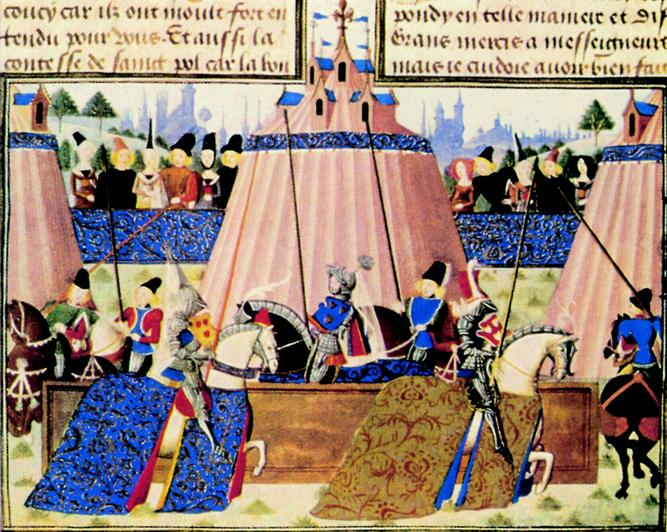 Романы Скотта, как правило, посвящены переломным или, по крайней мере, значительным историческим событиям, а их герой волею обстоятельств оказывается между противоборствующими сторонами накануне или в час решающей схватки (как это происходит в романе «Айвенго»).
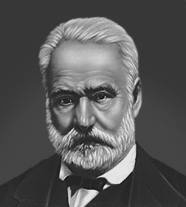 Двоемирие романтизма   на эстетическом уровне реализуется в особенностях сюжетосложения и поведения героя. Главный персонаж романтиков - всегда титаническая личность, не случайно романтизм сопоставляют с Возрождением. Титанизм романтического героя может проявляться в различных формах: он может быть наделен могучими страстями, сильной волей и смелым разумом, как Манфред Байрона, несокрушимым вольнолюбием, как Прометей Шелли, поистине непостижимой наблюдательностью, как  Дюпен Э. По, или неисчерпаемыми глубинами духа, как Генрих фон Офтердинген Новалиса. Он может отличаться и безграничной самоотверженностью в любви, как Квазимодо у Гюго. Все это явления одного порядка, ибо романтизм признает сознательное усиление при отражении действительности.
Виктор Гюго
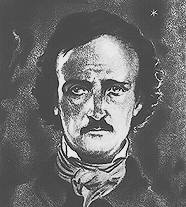 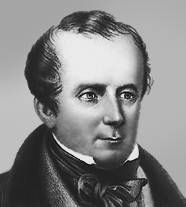 Эдгар Аллан По
Вспомните произведения этих авторов.
Фенимор Купер
ДЕЛАКРУА Эжен – французский живописец и график, виднейший представитель французского романтизма в изобразительном искусстве.
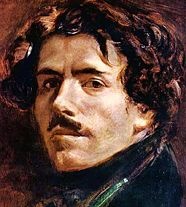 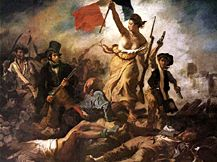 Эжен Делакруа. Свобода на баррикадах. 1830 год. Лувр. Париж.
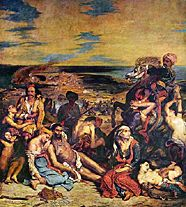 Обращение к современности — важная особенность романтизма, его раннего героического периода. Более свободной становится композиция, ритм — более стремительным. Цвет начинает играть в произведениях Делакруа доминирующую роль. Его «Резня на острове Хиос» вызвала резкую критику приверженцев классицизма, но молодые приняли ее с восторгом, видя в Делакруа открывателя новых путей в искусстве.
Резня на Хиосе. 
1824 г.
Греция, умирающая 
на развалинах Миссолунги. 1827 г.
Дух свободолюбия, активного действия, борьбы выразил во взволнованно-напряженных, проникнутых гуманистическим пафосом, динамичных по композиции, экспрессивных, звучных по колориту произведениях, страстный темперамент выразился в исторических композициях, в произведениях на темы Востока, классической и современной литературы, иллюстрациях к произведениям                У. Шекспира, И. В. Гете.
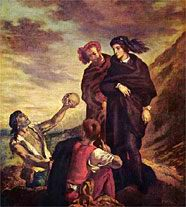 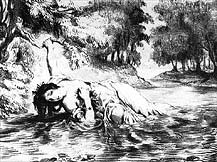 Иллюстрации к «Гамлету» Уильяма Шекспира.
ТЕРНЕР Джозеф Мэллорд Уильям (1775 -1851)  - английский живописец-пейзажист. Один из крупнейших представителей английского романтизма.
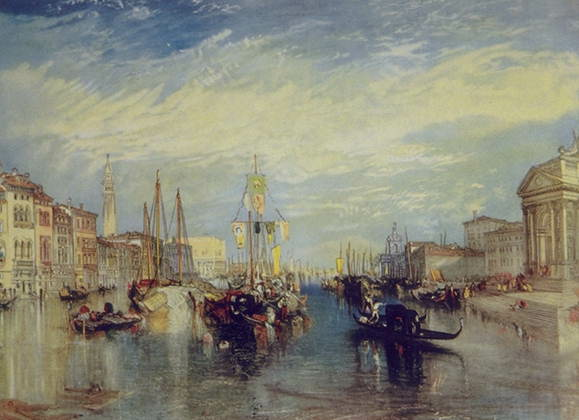 Писал преимущественно морские пейзажи, картины на библейские, исторические и мифологические сюжеты,
     обнаруживая склонность к романтической фантастике.
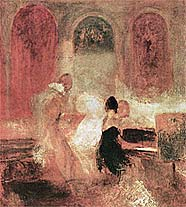 «Большой канал в Венеции»
Музыкальная комната в Петворте.
ЖЕРИКО Теодор (1791-1824), французский живописец и график
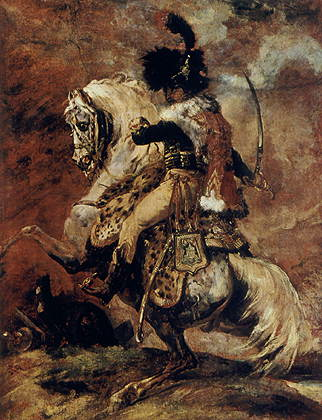 Основоположник романтизма во французской живописи. 

     Драматично-напряженные произведения отличаются актуальностью и психологизмом, экспрессией живописи, контрастами светотени
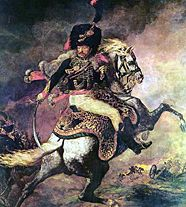 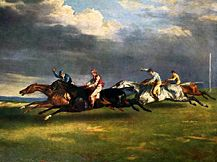 Франсиско Хосе де Гойя
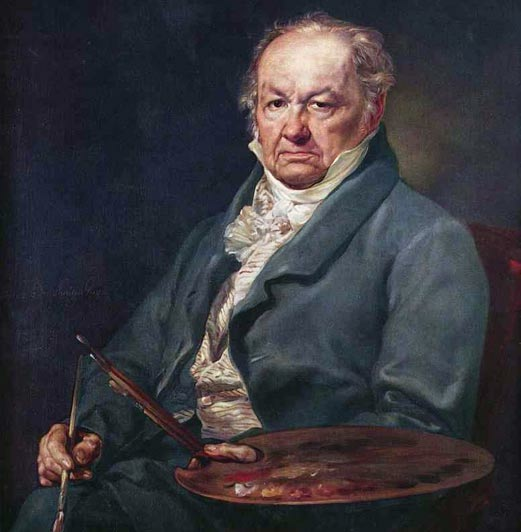 «Капричос» № 43. «Сон разума рождает чудовищ. Воображение, покинутое разумом, порождает немыслимых чудовищ; но в союзе с разумом оно — мать искусств и источник творимых ими чудес».
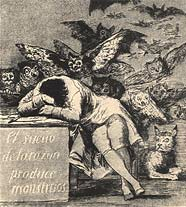 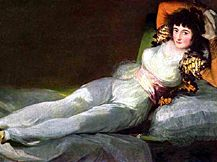 «Капричос» № 43
«Маха одетая»
Романтизм в музыке
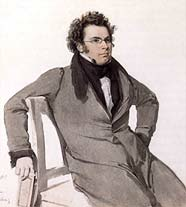 Ф. Шуберт
Романтизм в музыке сложился в 20-е гг. 19 в. под влиянием литературы романтизма и развивался в тесной связи с ним, с литературой вообще (обращение к синтетическим жанрам, в первую очередь к опере и песне, к инструментальной миниатюре и музыкальной программности). Характерное для романтизма внимание к внутреннему миру человека выразилось в культе субъективного, тяге к эмоционально-напряженному, что определило главенство музыки и лирики в романтизме.
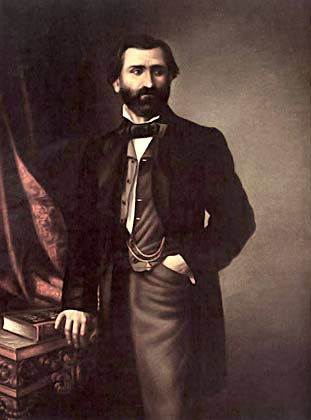 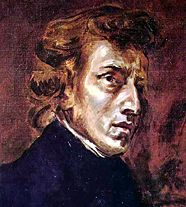 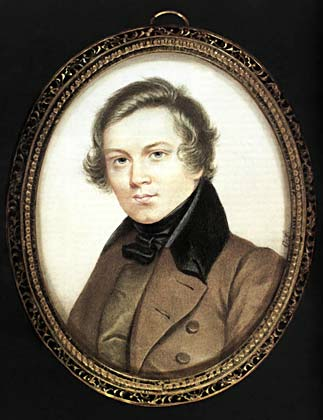 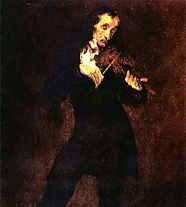 ранний Джузеппе Верди
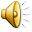 Эжен Делакруа. 
Фредерик Шопен.
Эжен Делакруа. 
Портрет Паганини.
Роберт Шуман
В салоне Ференца Листа. За роялем — Лист, сидят Александр Дюма-старший, Жорж Санд; стоят Виктор Гюго, Никколо Паганини, Джоаккино Россини. Над роялем бюст Бетховена. В ногах Листа его поклонница.
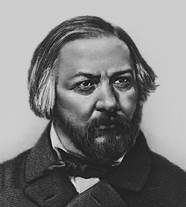 Произведения русских романтиков принесли отечественной культуре европейскую славу
Композитор Михаил Иванович Глинка
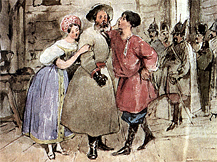 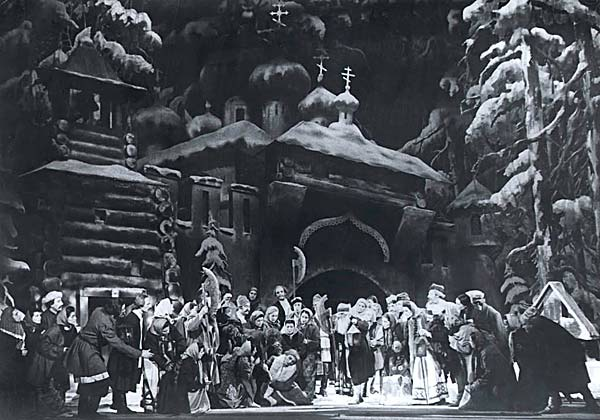 Сцена 
из оперы «Руслан и Людмила».
Сцена 
из оперы   «Иван Сусанин».
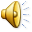 КИПРЕНСКИЙ Орест Адамович - русский живописец и рисовальщик
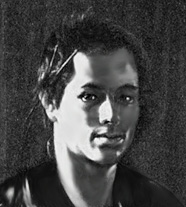 Содержание портретов Кипренского — духовность, сложная внутренняя жизнь человека, творческая индивидуальность
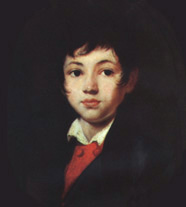 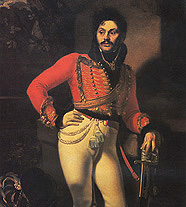 «Автопортрет с кистями за ухом»
Карл Брюллов – струя романтизма в русском классицизме
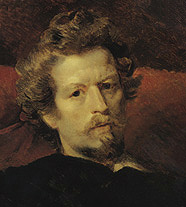 «Автопортрет»
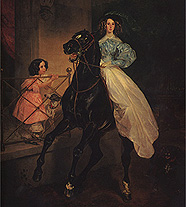 «Всадница»
«Последний день Помпеи»
Произведения Брюллова отмечены утверждением чувственно-пластической красоты человека
Иван Константинович Айвазовский – выдающийся маринист
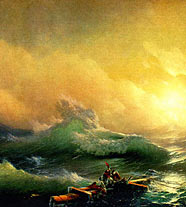 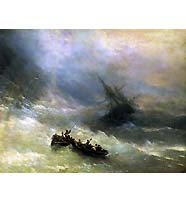 «Радуга»
«Девятый вал»
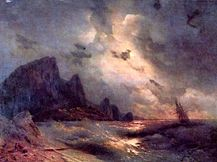 Море – любимая стихия романтиков
«Море»
Романтизм в русской литературе
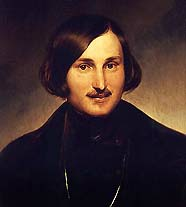 В. А. Жуковский. 
Портрет работы О. А. Кипренского.
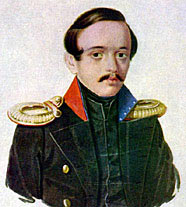 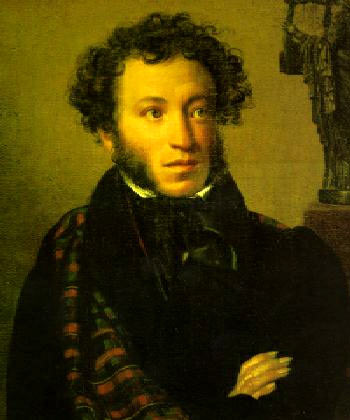 А. С. Пушкин. 
Портрет работы О. А. Кипренского
Подведем итоги…
Таким образом, романтизм сочетает в себе высокую духовность, философскую     глубину, эмоциональную насыщенность, сложный сюжет, особый интерес к природе и, прежде всего, убежденность в неисчерпаемых возможностях человеческой личности.
“Романтизм – 
принадлежность не одного только искусства, не одной только поэзии; 
его источник в том, в чем источник
 и искусства, и поэзии –
 в жизни”
 В. Белинский
Романтическое движение конца XVIII - начала XIX в. оказалось одним из самых сильных и продуктивных потому, что оно проявило себя не только в литературе и в искусстве, но и в философии, экономике, политике. Все формы человеческой деятельности этого периода имели сходные корни в жизни своих стран.